Χριστούγεννα
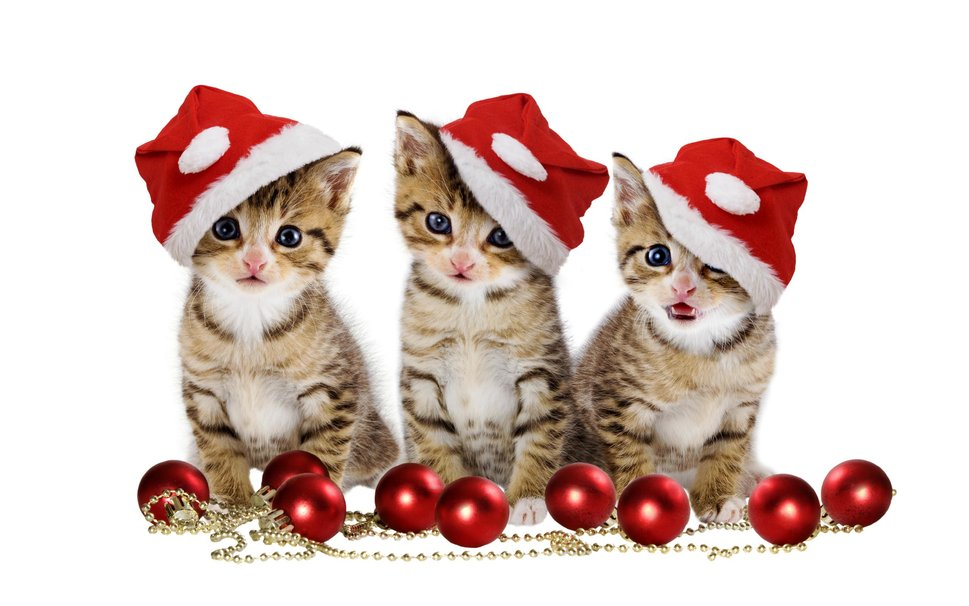 Δημητρίου Μαρίνος - Ε΄2
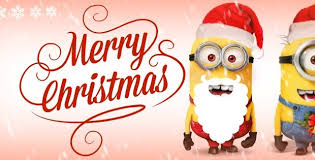 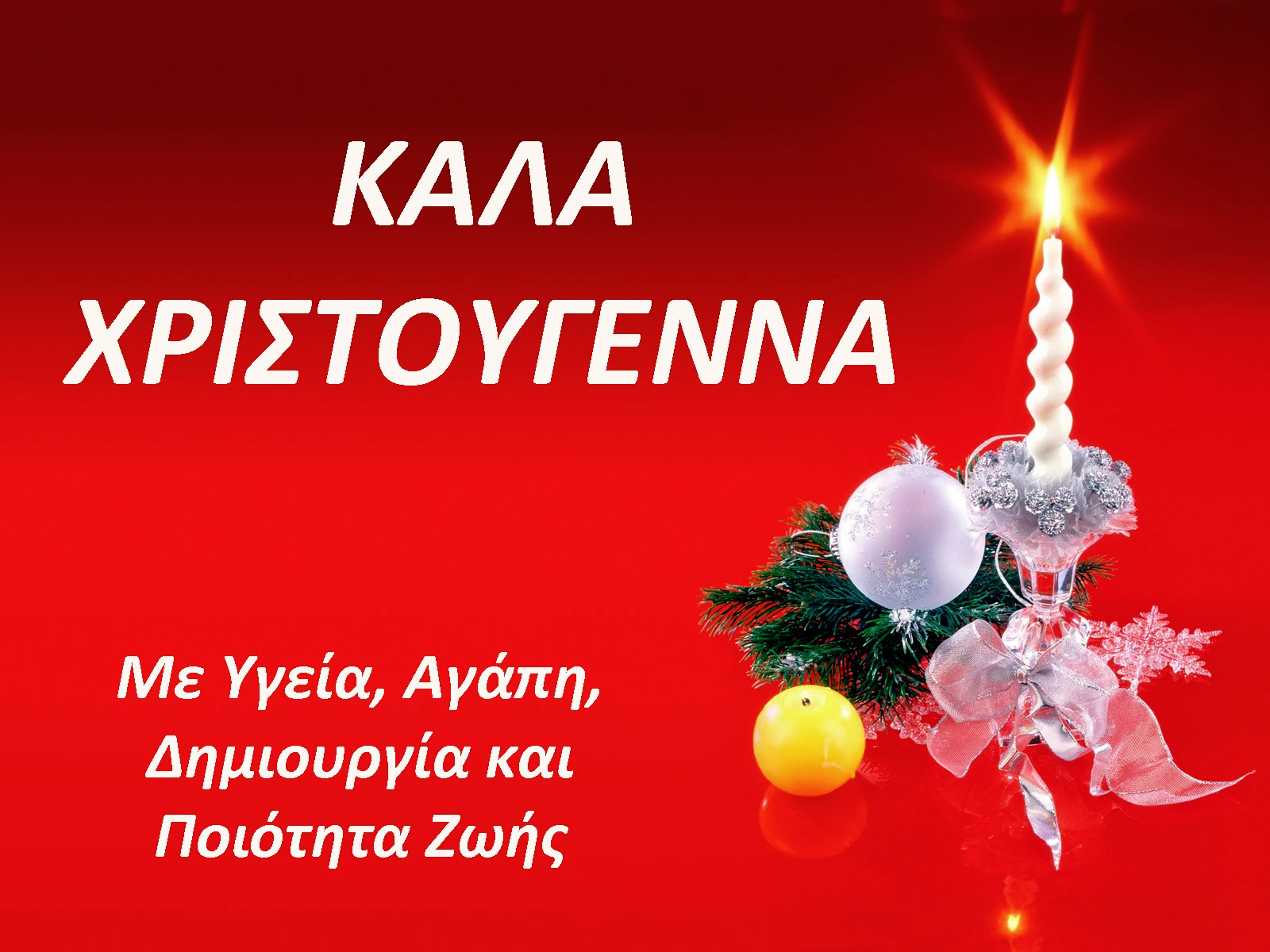